APA richtlijnen
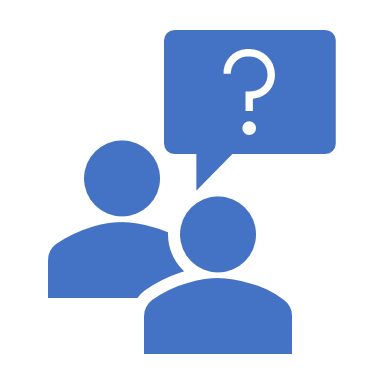 Inhoudsopgave, koppen, paginanummers, bronnen
Wat is APA? (1)
Wat is APA (2)
Veel regels, voor elke bron weer anders
Voorbeelden hoe je bronnen vermeld:
http://specials.han.nl/themasites/studiecentra/verwerken-en-delen/bronnen-vermelden/apa-normen/

Voorbeelden hoe je APA in de tekst gebruikt:
http://specials.han.nl/themasites/studiecentra/verwerken-en-delen/bronnen-vermelden/apa-normen-citeren-en-par/

Maar…
Een handigheidje, het zit (grotendeels!) in Word

Tip :  https://www.scribbr.nl/category/apa-stijl/
APA in Word
Hoe ziet dat er uit? 

Voorbeeld, boeken als bron:
 
“Dit is een citaat door de auteurs.”  (Geerts & Kralingen, 2015, p. 36)
 
Geerts & Kralingen (2015) beweren “Dit is een citaat met de auteur in de tekst.” (p. 36)
 
Geerts & Kralingen (2015, p. 36) willen graag het volgende vertellen:
In dit citaat gaat het om een citaat met meer dan veertig woorden. Dit betekent dan ook dat het citaat moet inspringen. Zo wordt dus een citaat weergegeven als het meer dan veertig woorden bevat volgens de officiële APA richtlijnen.
Daarna gaat de tekst gewoon weer verder zonder inspringen.
 
“Dit is een citaat van meerdere pagina’s.” (Geerts & Kralingen, 2015, pp. 36-38)
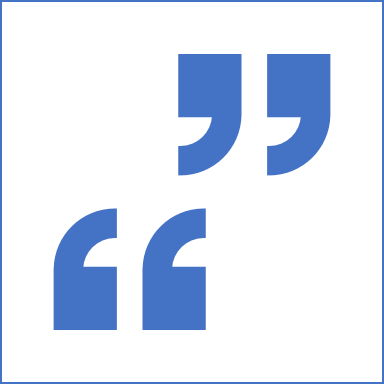 APA in Word
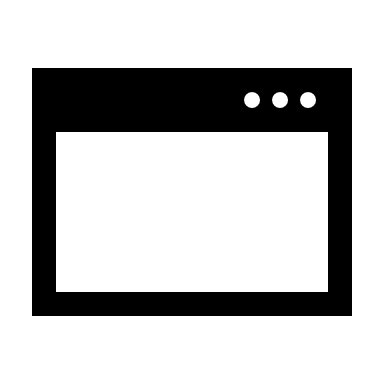 Hoe werkt dat?
Demonstratie
Voorbeeld – boek opnemen in de bronnenlijst
Voorbeeld – website opnemen in de bronnenlijst
Voorbeeld – afbeelding opnemen in de bronnenlijst